KADF Investment Maps
KADF Investment Maps
County Funds: Programs
County Agricultural Investment Program (CAIP)
Deceased Farm Animal Removal Program
Next Generation Farmer Program (NextGen)
Shared-Use Equipment Program
Youth Ag. Incentives Program (Youth/YAIP)
2
Deceased Farm Animal Removal (DAR)
Funds committed:      $1,151,082
County participation:         51
Since 2009
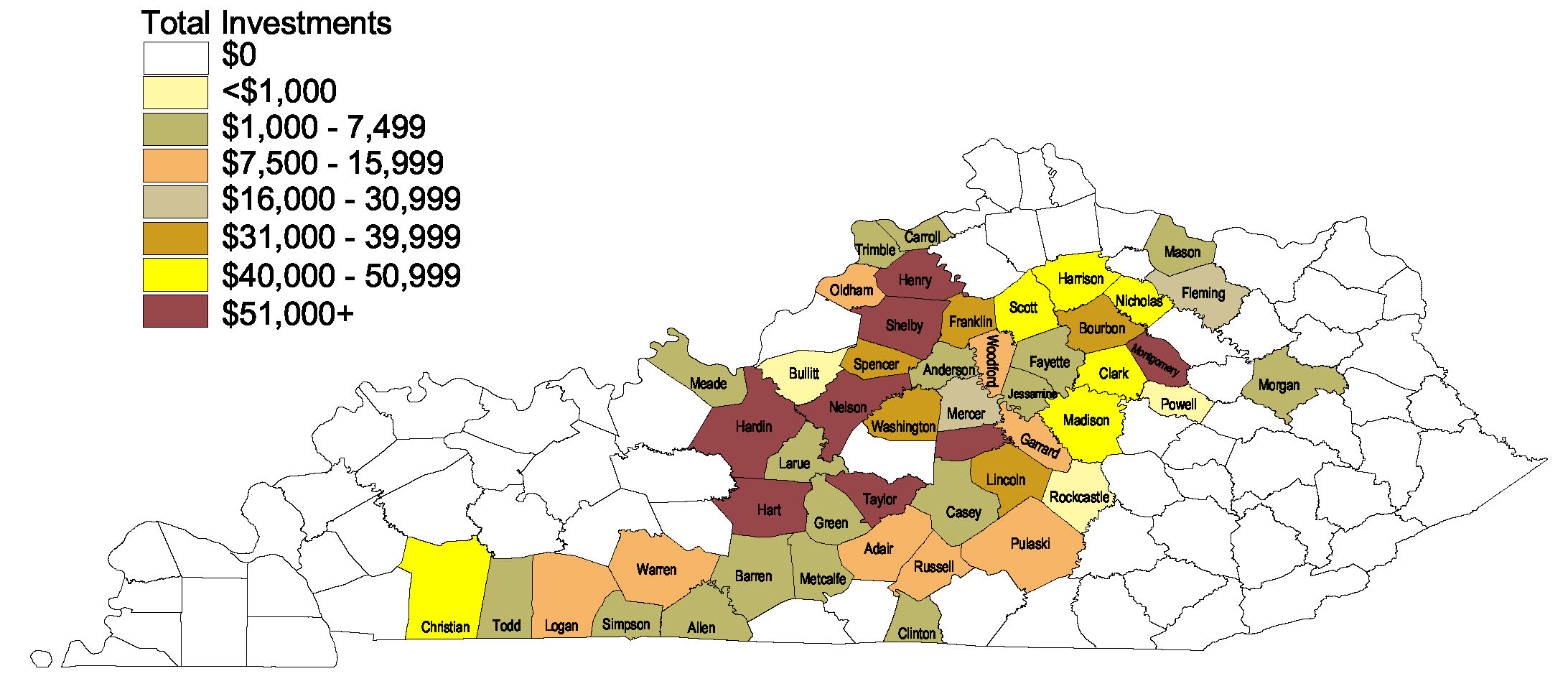 Complete guidelines and program application are available at http://agpolicy.ky.gov/funds/Pages/programs.aspx.
Totals through 11/14/2018.
3
[Speaker Notes: No new counties participating since last year.]
Next Generation Farmer (NextGen)
Funds committed:     $252,660
County participation:          6
Since 2017
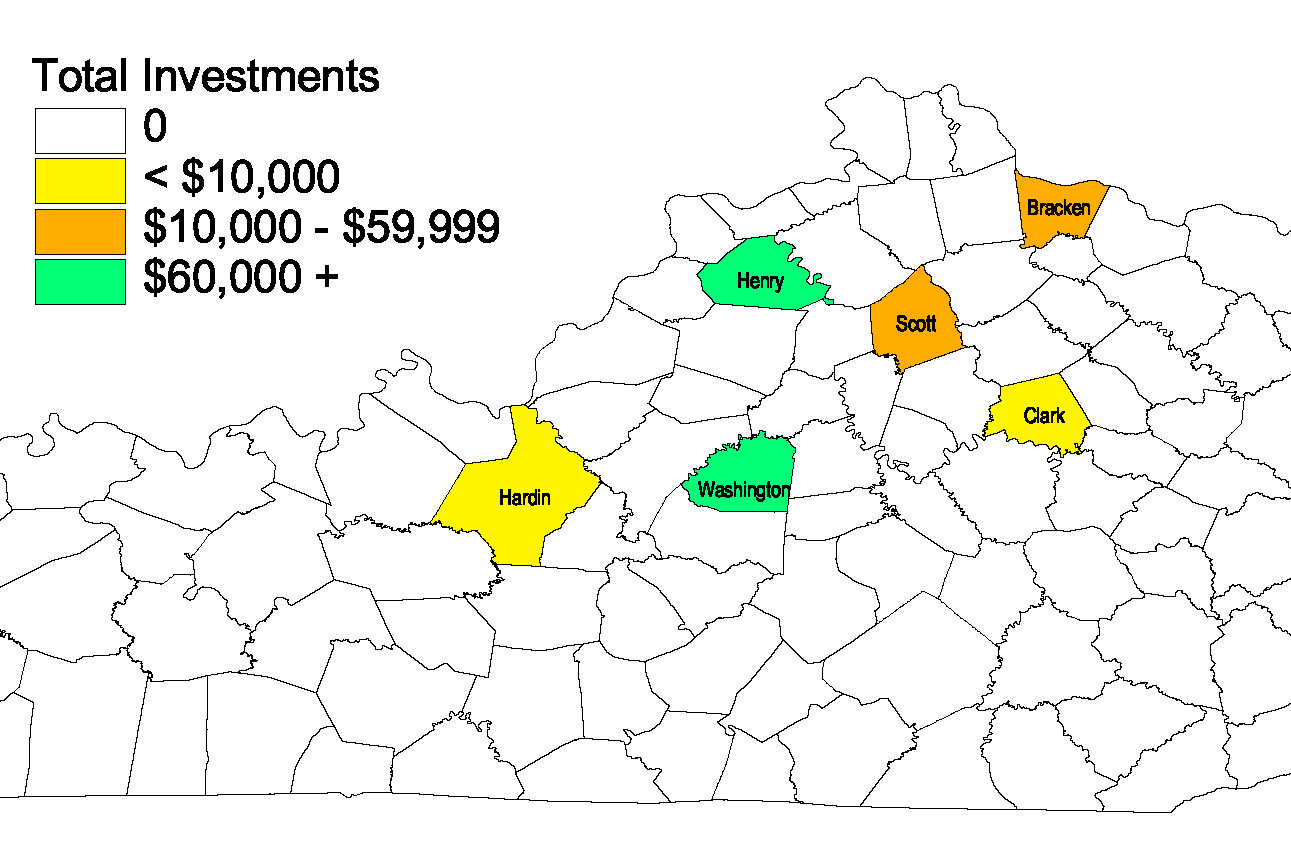 Complete guidelines and program application are available at https://agpolicy.ky.gov/funds/Pages/program-portal.aspx.
Totals through 11/14/2018.
4
[Speaker Notes: One new county participating in shared-use]
Shared-Use Equipment Program
Funds committed:   $3,124,836
County participation:        80
Since 2001
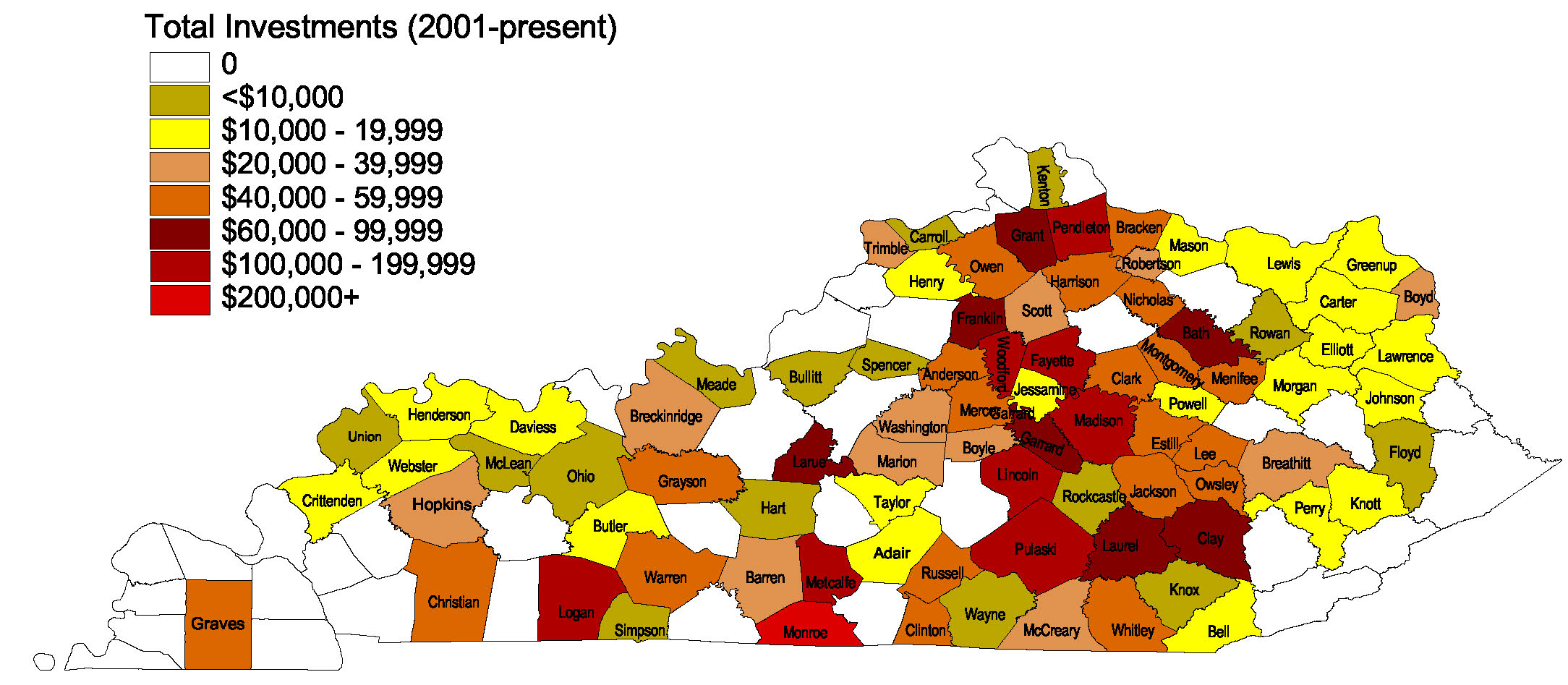 Complete guidelines and program application are available at https://agpolicy.ky.gov/funds/Pages/program-portal.aspx.
Totals through 11/14/2018.
5
[Speaker Notes: One new county participating in shared-use]
Youth Agricultural Incentives (Youth)
Funds committed:     $588,154
County participation:        29
Since 2017
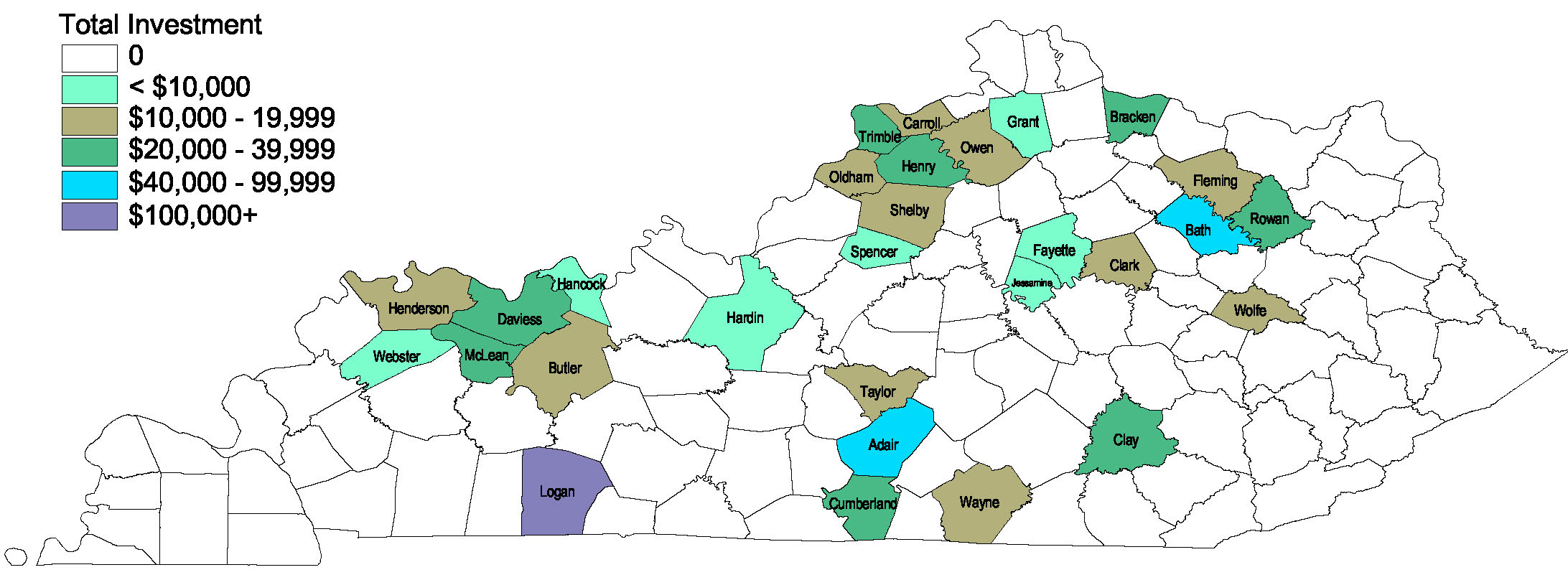 Complete guidelines and program application are available at https://agpolicy.ky.gov/funds/Pages/program-portal.aspx.
Totals through 11/14/2018.
6
[Speaker Notes: One new county participating in shared-use]
County Agricultural Investment Program (CAIP)
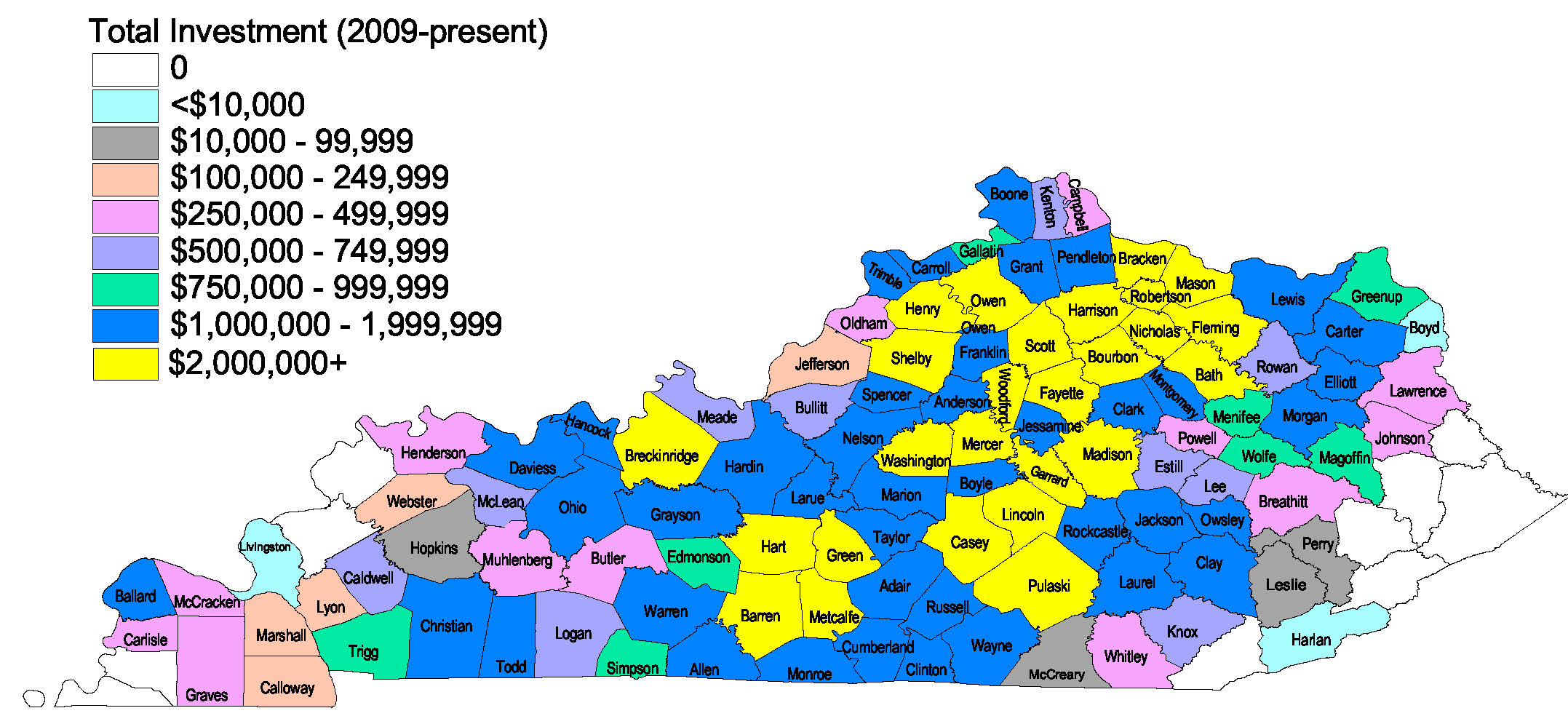 Funds committed:  $146,802,791
County participation:          110
Since 2009
Complete guidelines and program application are available at https://agpolicy.ky.gov/funds/Pages/program-portal.aspx.
Totals through 11/14/2018.
7
KADF Investment Maps
State & County Funds
On-Farm Energy Efficiency Incentives
KADF Projects
8
On-Farm Energy Efficiency
Energizing Kentucky agriculture.
Funds committed:        $4,760,572
Approved applications: 	      494
County participation:              64
Since 2012
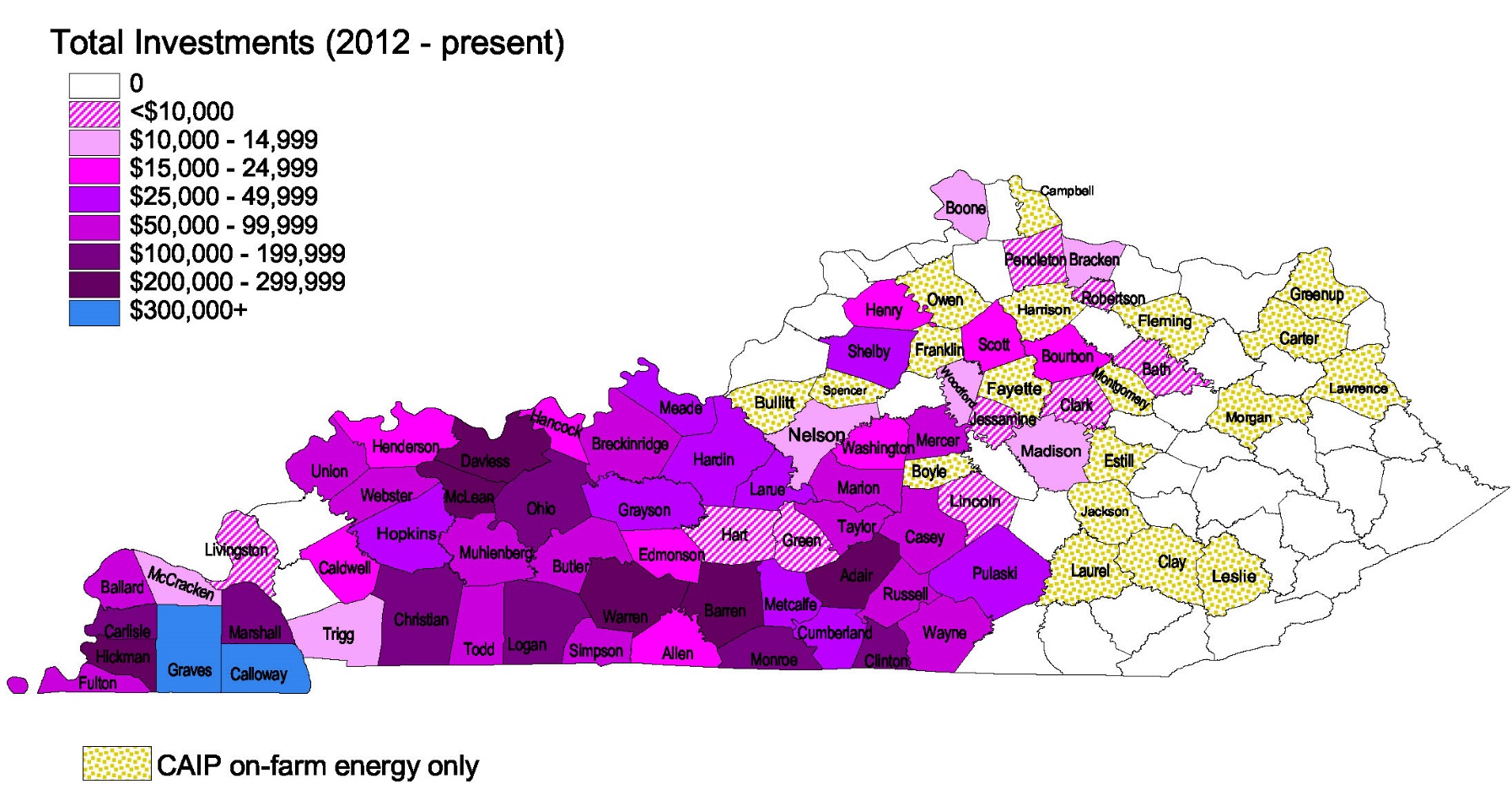 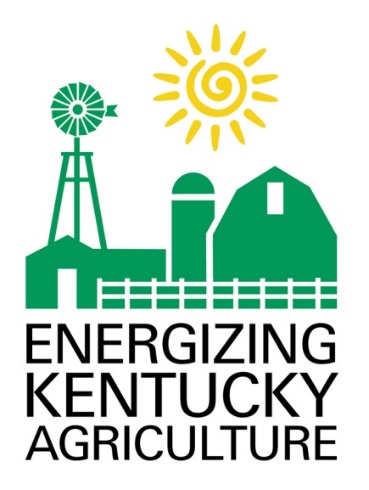 Total CAIP investment:  $356,893 Number Producers: 152 Number Counties:  61
Complete guidelines and program application are available at http://agpolicy.ky.gov/funds/Pages/programs.aspx.
Totals through 11/14/2018.
9
KADF Projects
Total KADF Invested by Project Location County
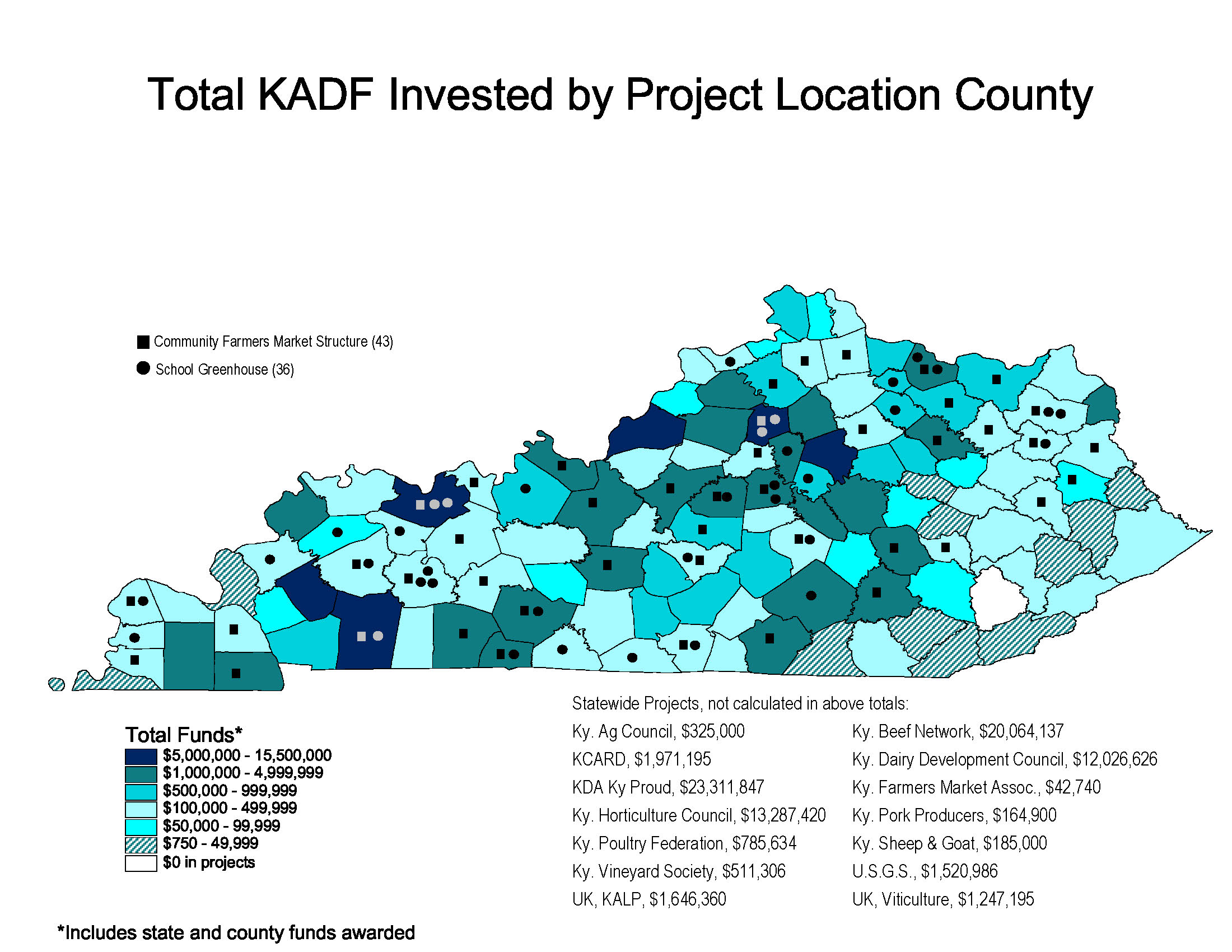 10
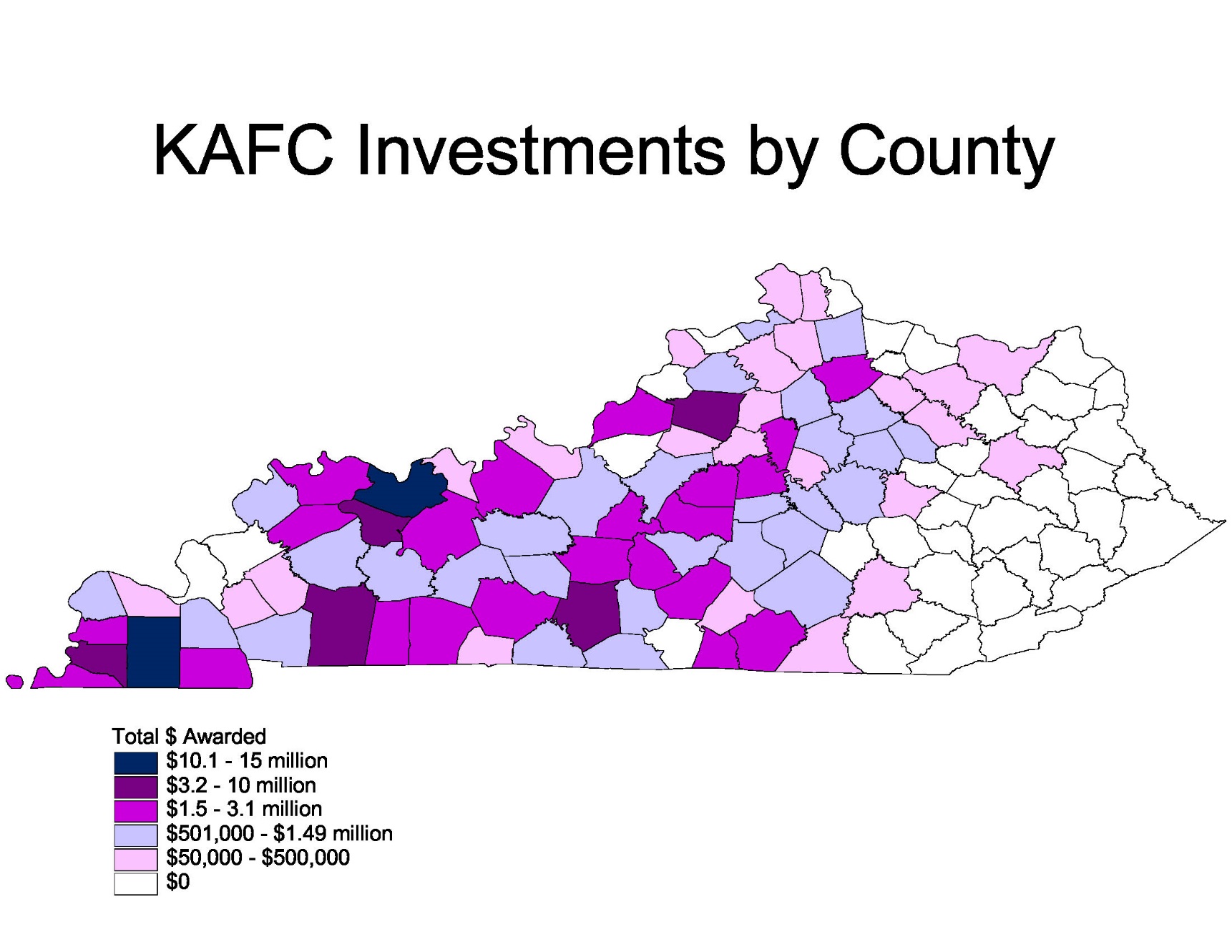 Over 1,000 loans approved for $136 million in total.
Presently, 600 loans with $84 million obligated.
11
Cardinal Stadium Demolition
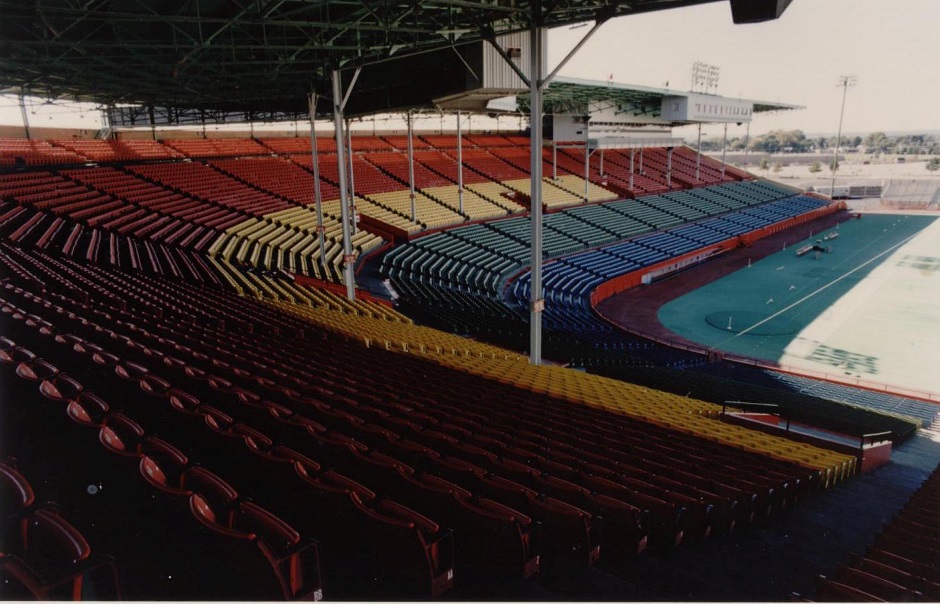 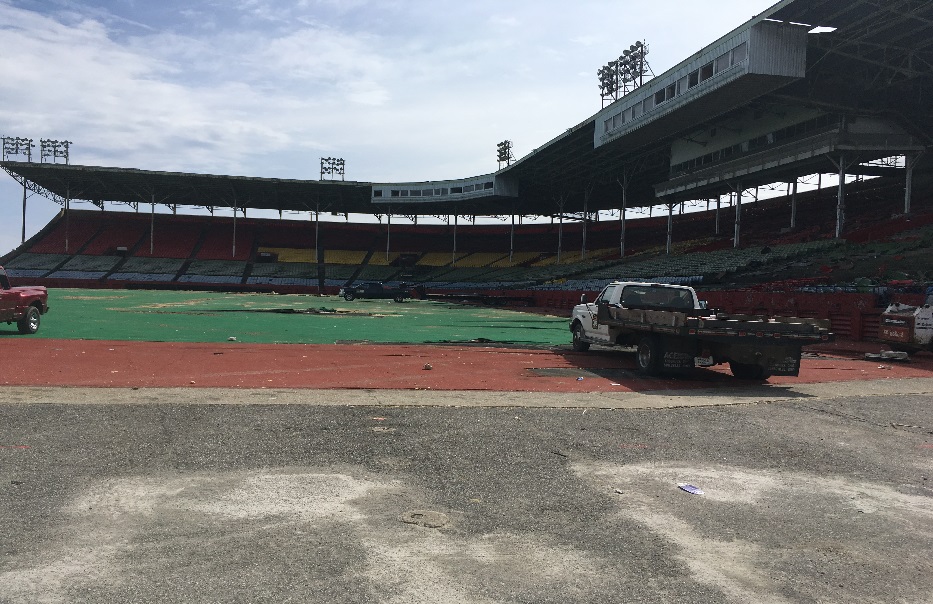 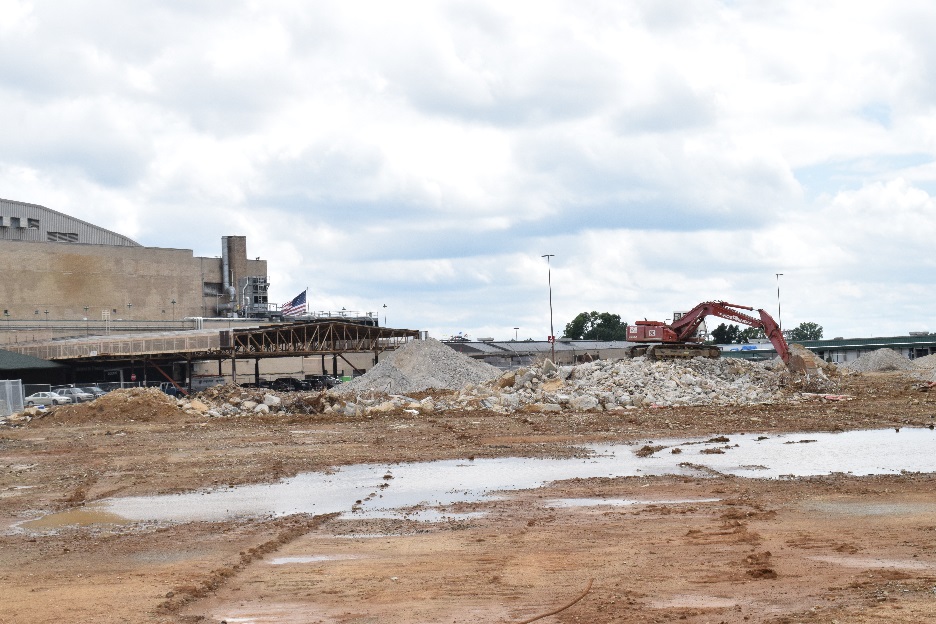 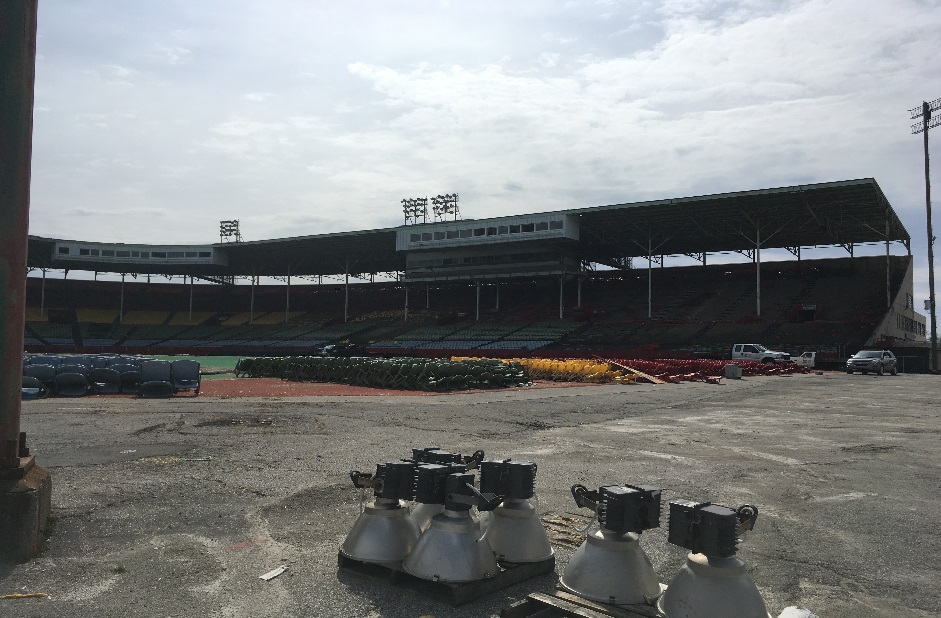 12
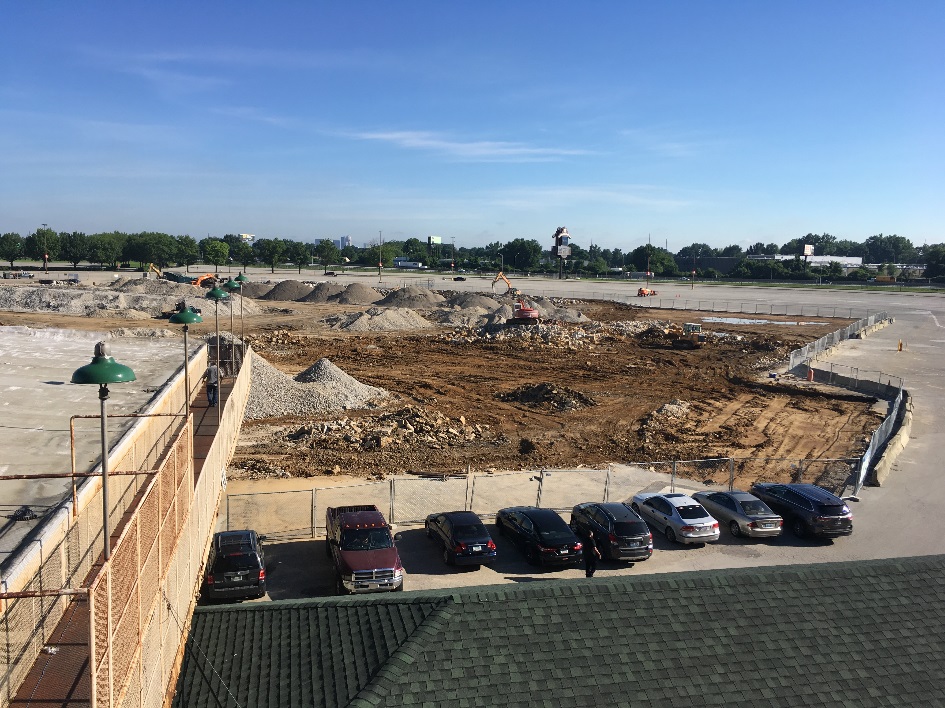 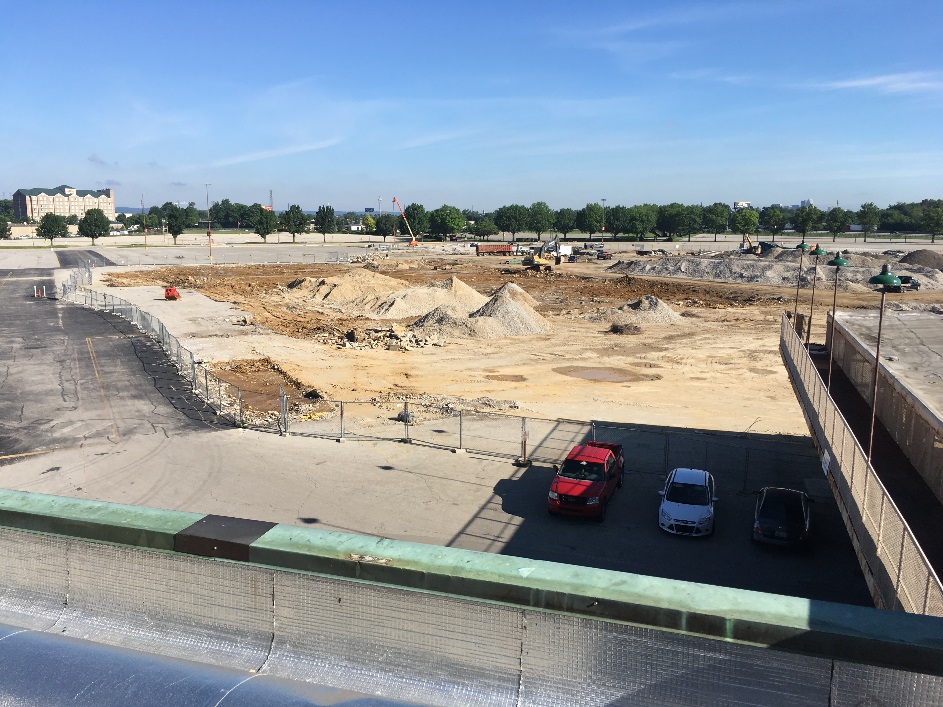 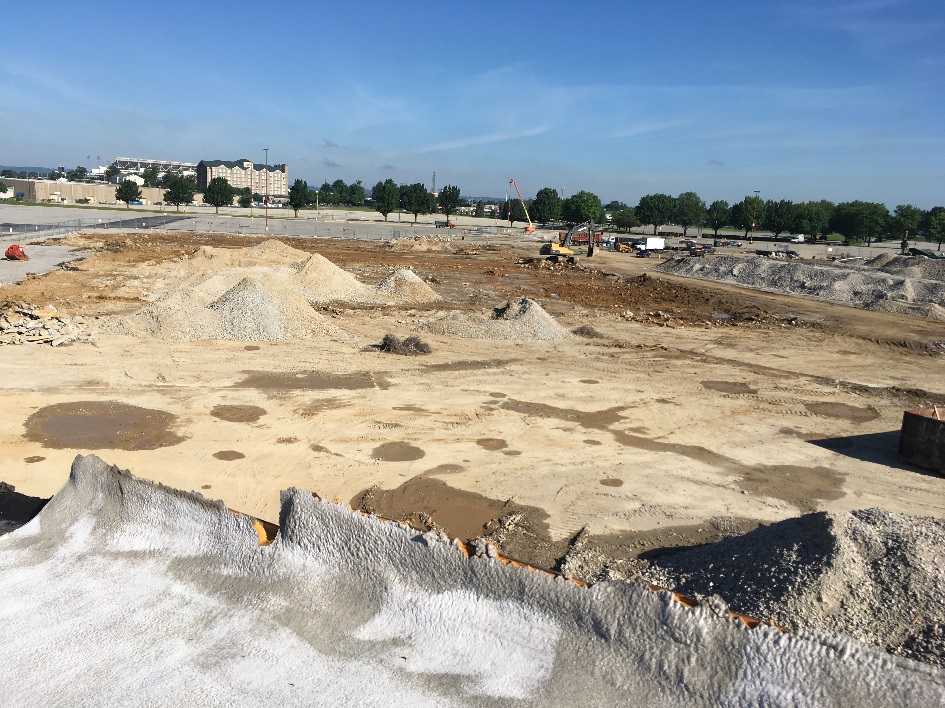 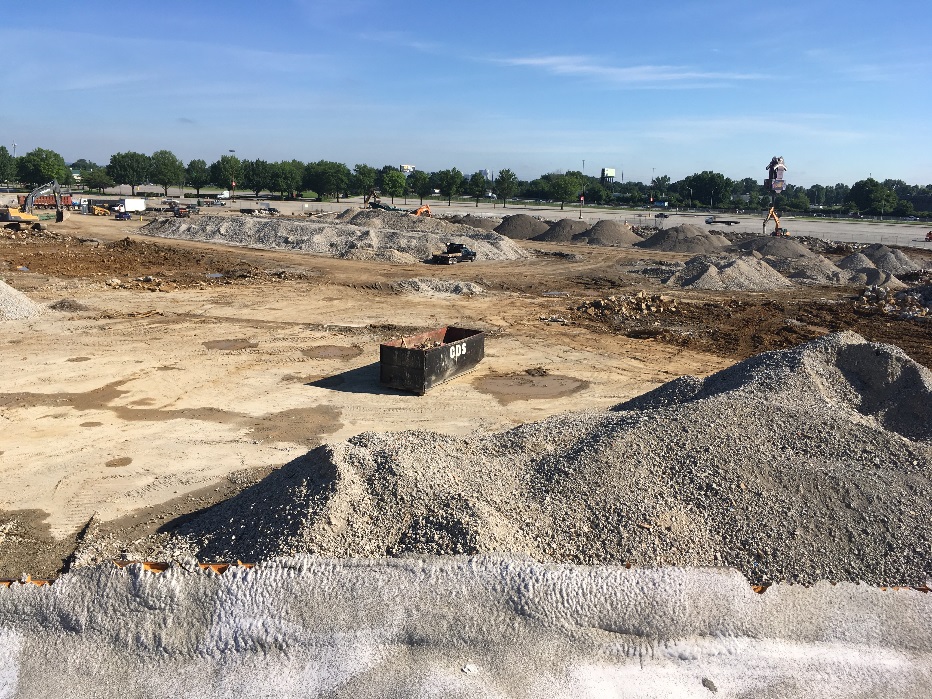 13